Формирование метапредмета «ЗАДАЧА»
Подготовила  Л.В. Савосько
Учитель биологии и географии
СИНКВЕЙН
НАЗВАНИЕ
 2 прилагательных
 3 глагола
 высказывание
 1 существительное
Отгадайте название синквейна.
? ? ?

Привлекательные, разные.

Расцветают, пахнут, отцветают.

Необходимы для семенного размножения.

Лепесток
Приём «СОБЕРИ СЛОВО»
ЦВЕТОК
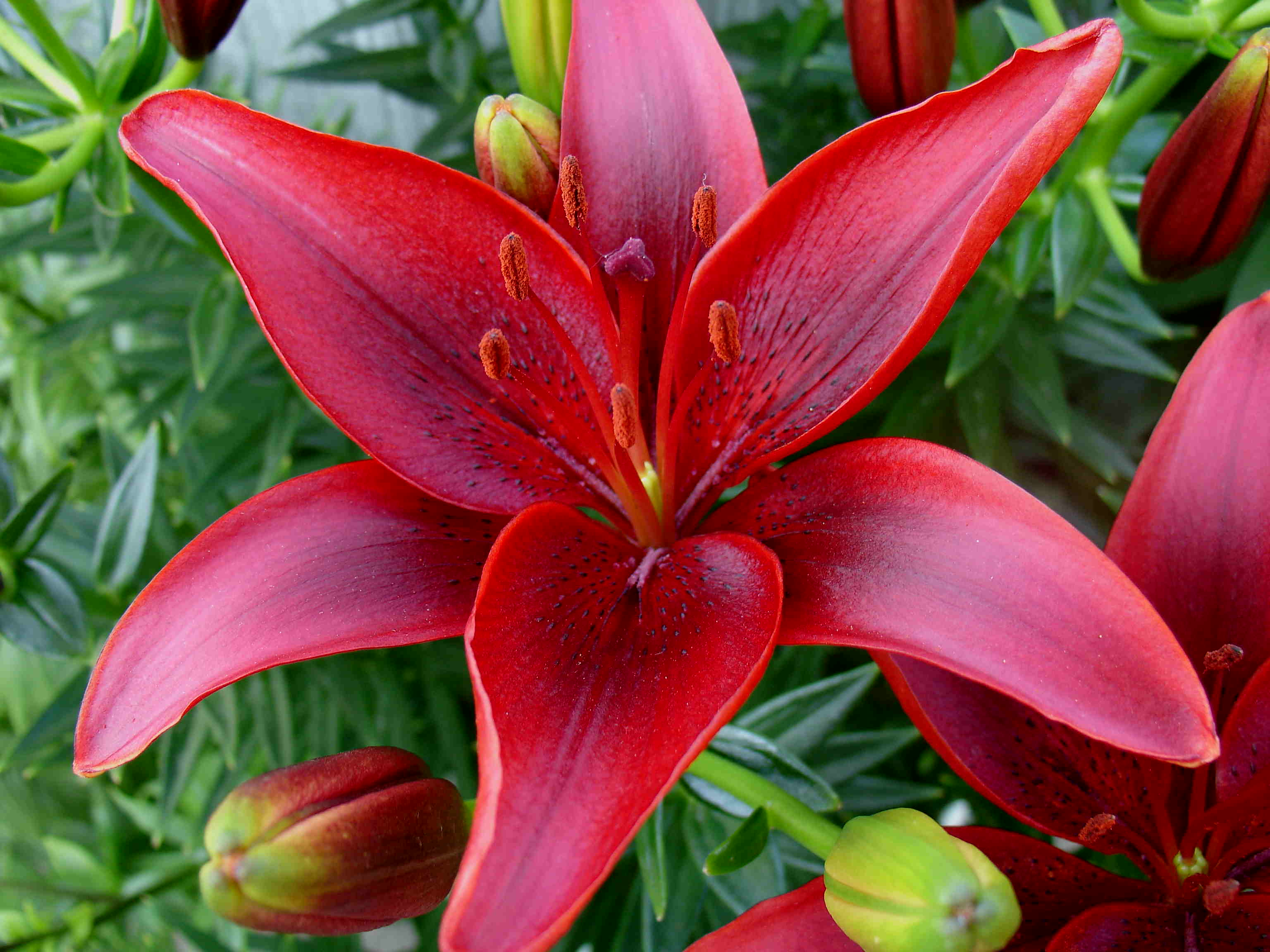 Из данных знаков соберите слово.

NYЦ!4SIBWqEЗ@TvuR9]+O?ZGK
СПАСИБО ЗА ВНИМАНИЕ!